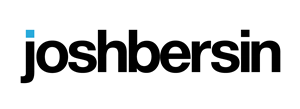 www.joshbersin.com
The Future of the FirmThis is Not Business as Usual
Josh Bersin


Global Industry AnalystMarch, 2019
@Josh_Bersin
© 2019 JOSH BERSIN | ALL RIGHTS RESERVED | NOT FOR DISTRIBUTION | LICENSED MATERIAL
The Future of the FirmAre You Ready?
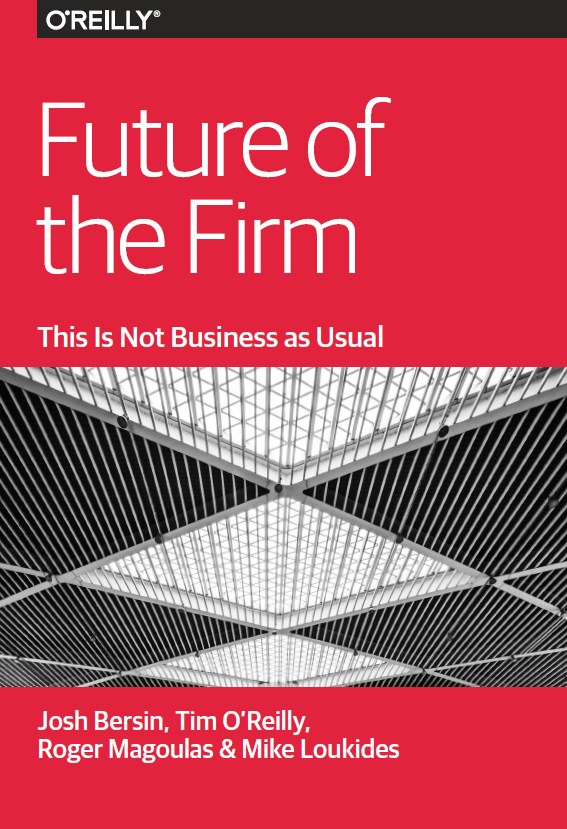 Trust, Responsibility, Credibility, Honesty, and Transparency
The Search for Meaning
New Leadership Models and Generational Change
Big Systemic Thinking
New Kinds of Partnerships Between People and Machines
From Hierarchies to Networks
Free Agency, Personal Brands, and the Evolving Employer/
A New Employee Relationship
Compensation Beyond Pay
Diversity, Inclusion, and Fairness at Work
Board Governance and Diversity
https://www.oreilly.com/business/free/future-of-the-firm.csp
1
A New World of Work
Talent in The Age of Machines
3
The Robots Have Arrived
41%
Of companies are already implementing automation across multiple functions and 9% enterprise-wide.
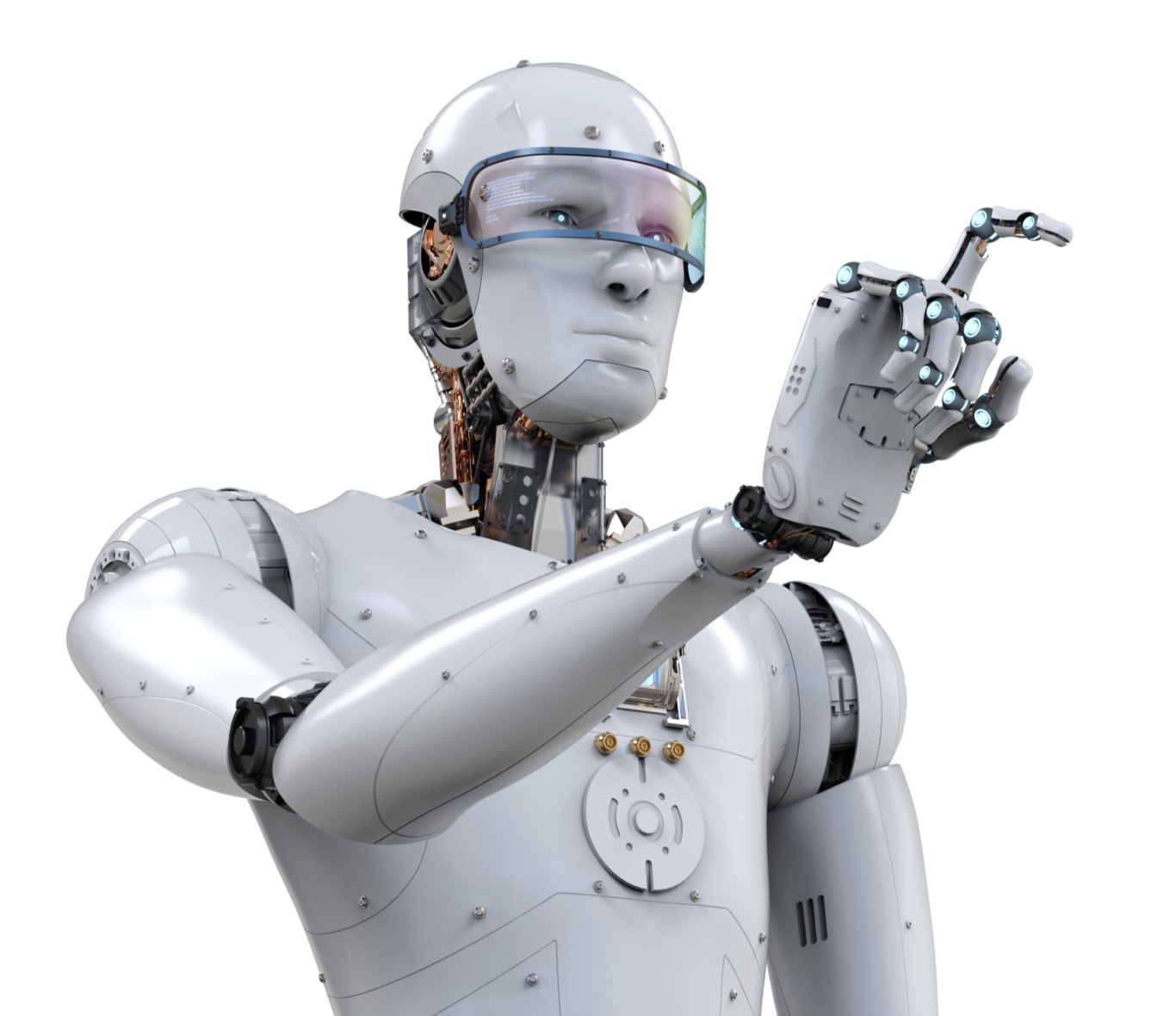 83%
of CEOs
only 24%
expect the role of AI, Robotics, and automation to “increase significantly” over the next 2 years.
See jobs going away, yet 83% see demand for new skills or new jobs as a result.
Source: Robots: The new low-cost worker, Dhara Ranasinghe, CNBC, April 10,2015.https://www.cnbc.com/2015/04/10/robots-the-new-low-cost-worker.html
Source: China Can’t Buy Enough Industrial Robots, Jethro Mullen, CNNTech, June 23, 2016 http://money.cnn.com/2016/06/23/technology/china-industrial-robots/index.html
Digital Means Shift To Service-Based Economy
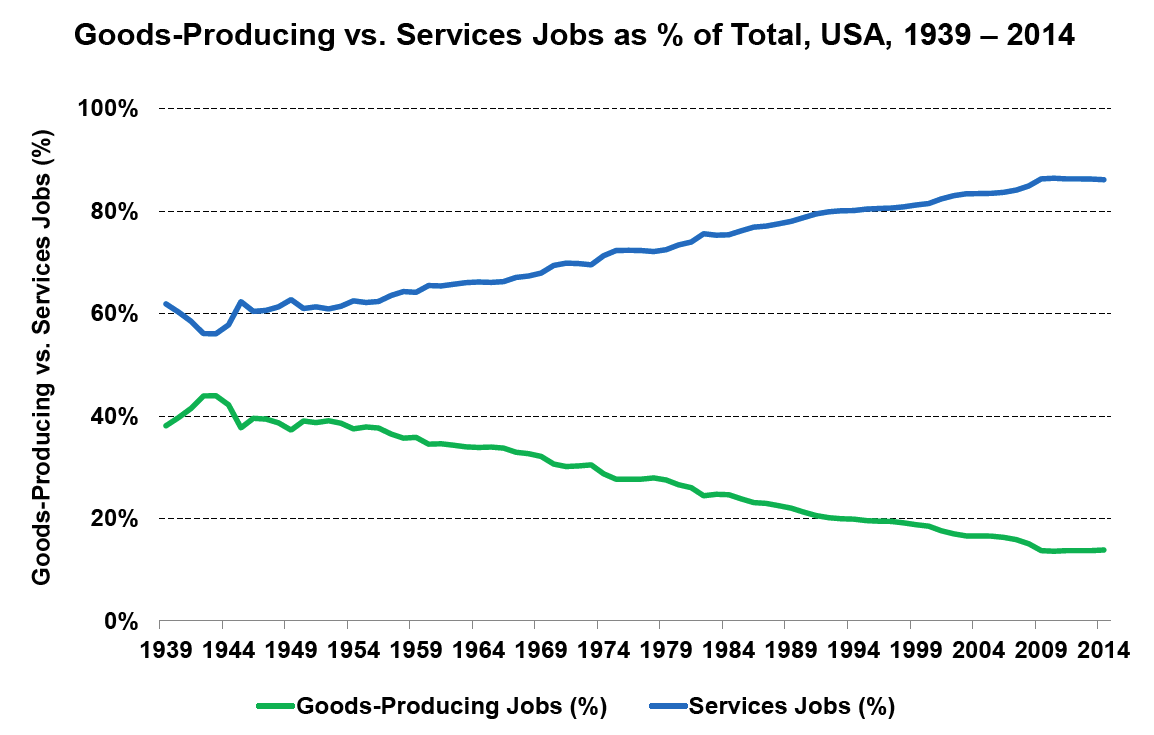 GapWidening
Source: U.S. Bureau of Labor Statistics
History of Workforce Productivity
US Non Farm Labor Productivity
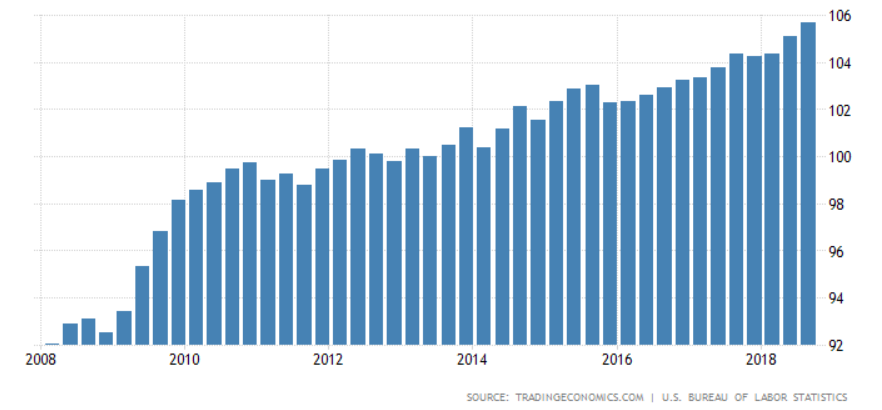 Historically productivity is slowing
Source: U.S. Bureau of Labor Statistics
1 Billion Smartphones
iPhone Launched
100 Million Twitter Users
CEO’s Perspective: Talent Critical To Success
External Issues
Risk of recession		44%
Political instability			39%
New competitors			29%
Declining trust			28%

Internal Issues
Attracting and retaining talent 	62%
New digital business models	52%
Developing next gen leaders	41%
Aligning comp with performance	28%
Reducing cost			22%
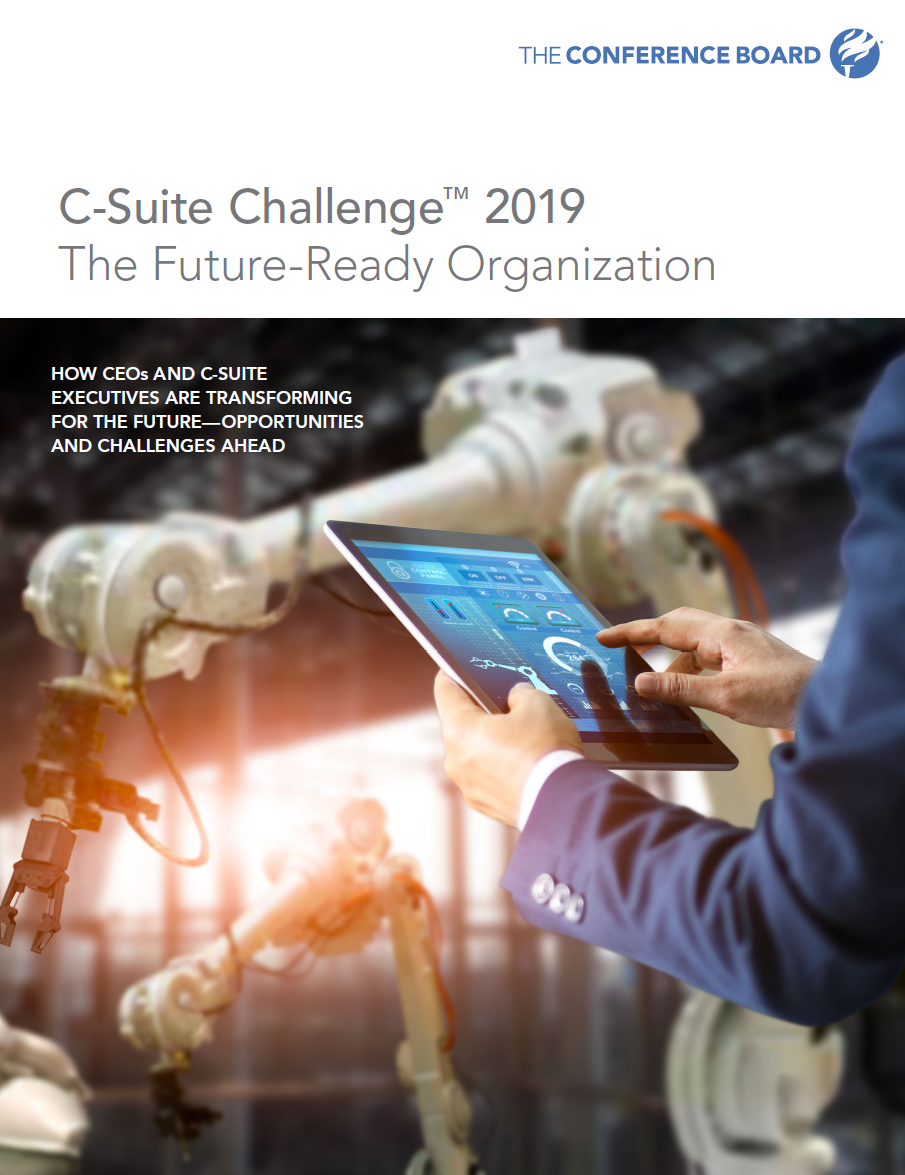 Economic Growth Must Now Be Driven By Productivity
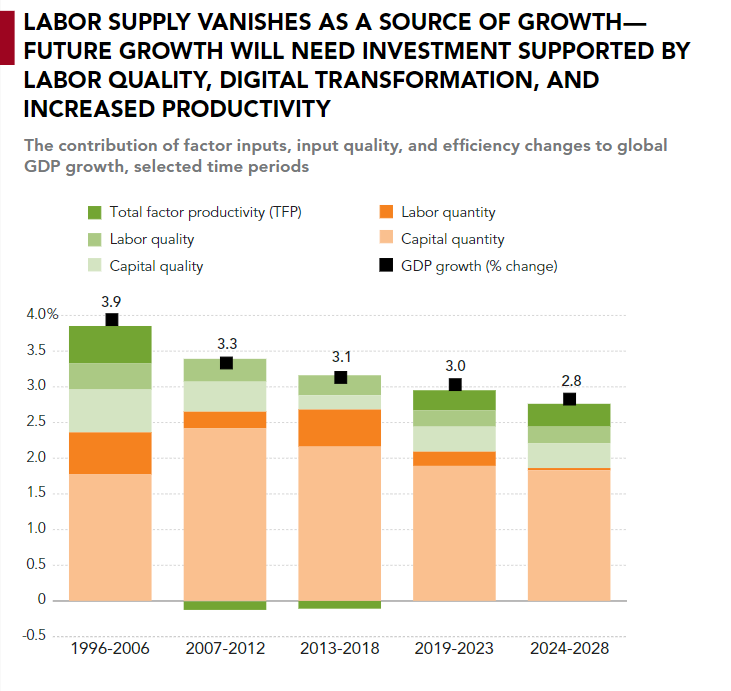 PWC and Conference Board see economic slowdown in US, Europe and China to 3% or lower.

All major economies see shrinking population:US Birth Rate now at 1.7, UK is 1.8, Germany is 1.5, Japan is 1.4

Lower birth rate will create a shortage of workers, forcing companies to grow through “increased productivity and quality of labor.” (read “skills”)

HR leaders will rule.  Engagement, productivity, and learning will be the growth drivers for the future
The Longevity Dividend
“Since 1840 there has been an increase in life expectancy of three months for every year.”

Gratton, Lynda; Scott, Andrew. The 100-Year Life
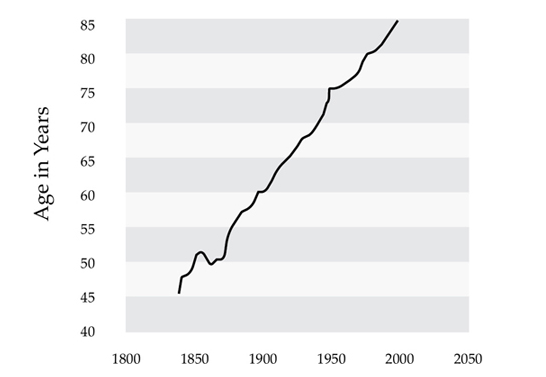 Today’s US fertility rate is 1.7, unable to replace the workforce we have
Increase in Life Expectancy Over Time
    http://www.mortality.org/
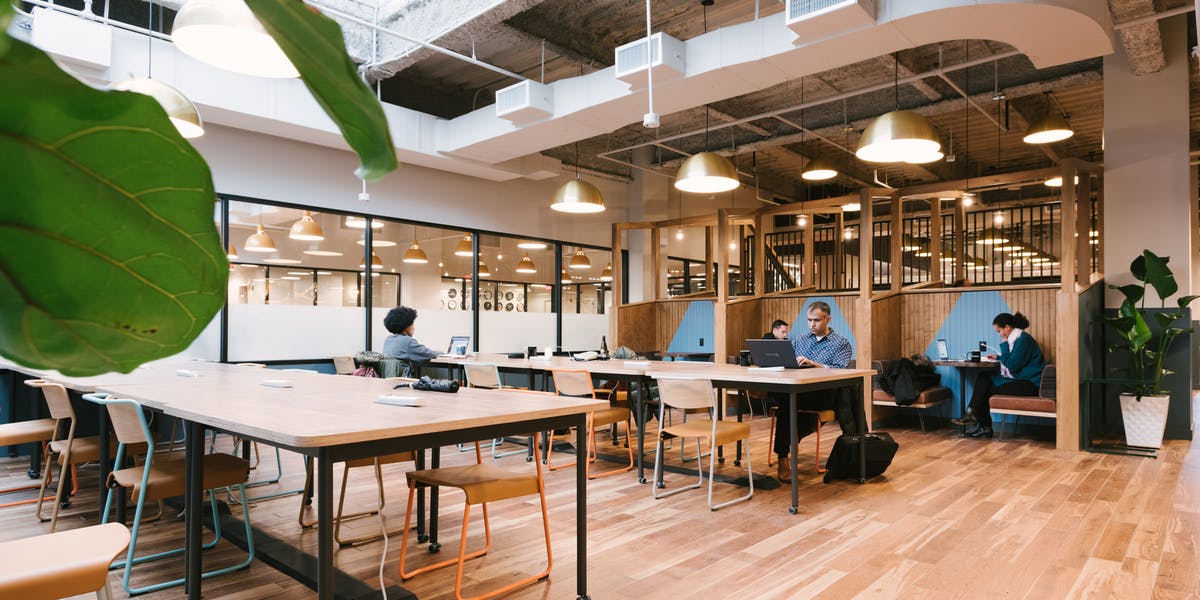 The Alternative Workforce Isn’t Alternative Any More
Since 2000 the number of US W-2’s dropped by 4%. The number of 1099’s has gone up by 23%.

WeWork adds 650,000 square foot of working space every month with over 500 locations.  WeWork revenues went from $900M to $2.6 B in 2018.
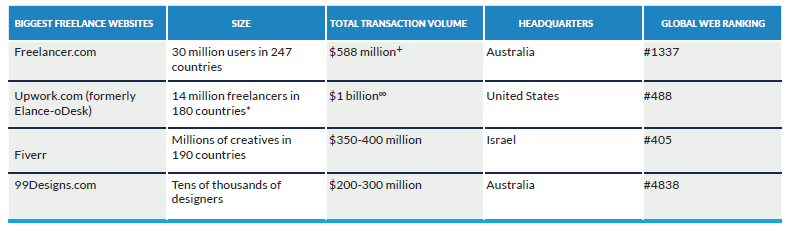 2
Employee Experience:Anxious and Stressful
11
Employee Time Famine
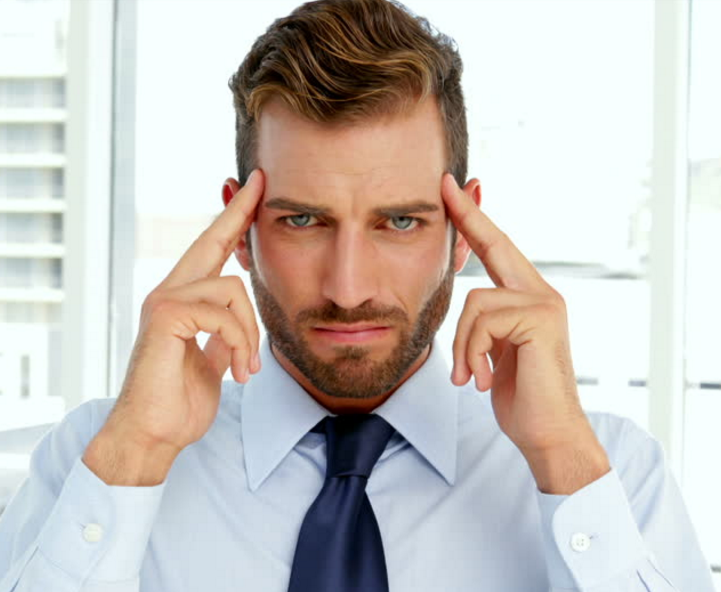 The average mobile phone user checks their device 150 times a day.
The “average” US worker now spends 25% of their day reading or answering emails
40% of the US population believes it is impossible to succeed at work and have a balanced family life.
More than 80% of all companies rate their business “highly complex” or “complex” for employees.
The “average” US worker works 47 hours and 49% work 50 hours or more, 20% at 60+ hours
Fewer than 16% of companies have a program to “simplify work” or help employees deal with stress.
49% of workers would rather have more time than more money
Sources: Deloitte Human Capital Trends 2014 and 2015, Edelman trust index 22019
GDP Growth with Low Productivity Creates Stress
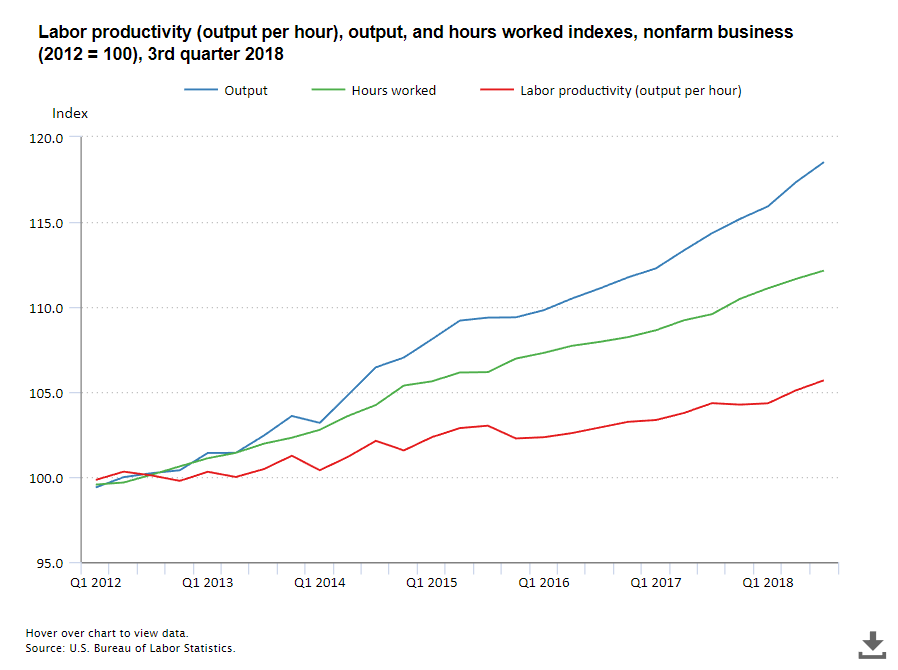 Hours Worked
GDP orOutput
Productivity
All industries
Productivity
Manufacturing
Wellbeing: A Vacation Crisis
35% of Millennial women feel guilty about taking time off
(25% of men)
Since 2000, US workers lost an entire week of vacation, dropping average vacation days from 20.3 to 16.8
Americans left 662 million unused vacation days forfeiting $66 billion in benefits
39% “want to be seen as a work martyr” to their boss, yet these over-workers are less likely to receive a promotion or raise than their peers.
Employees who forfeit time are less likely than non-forfeiters to be promoted or receive a raise or bonus
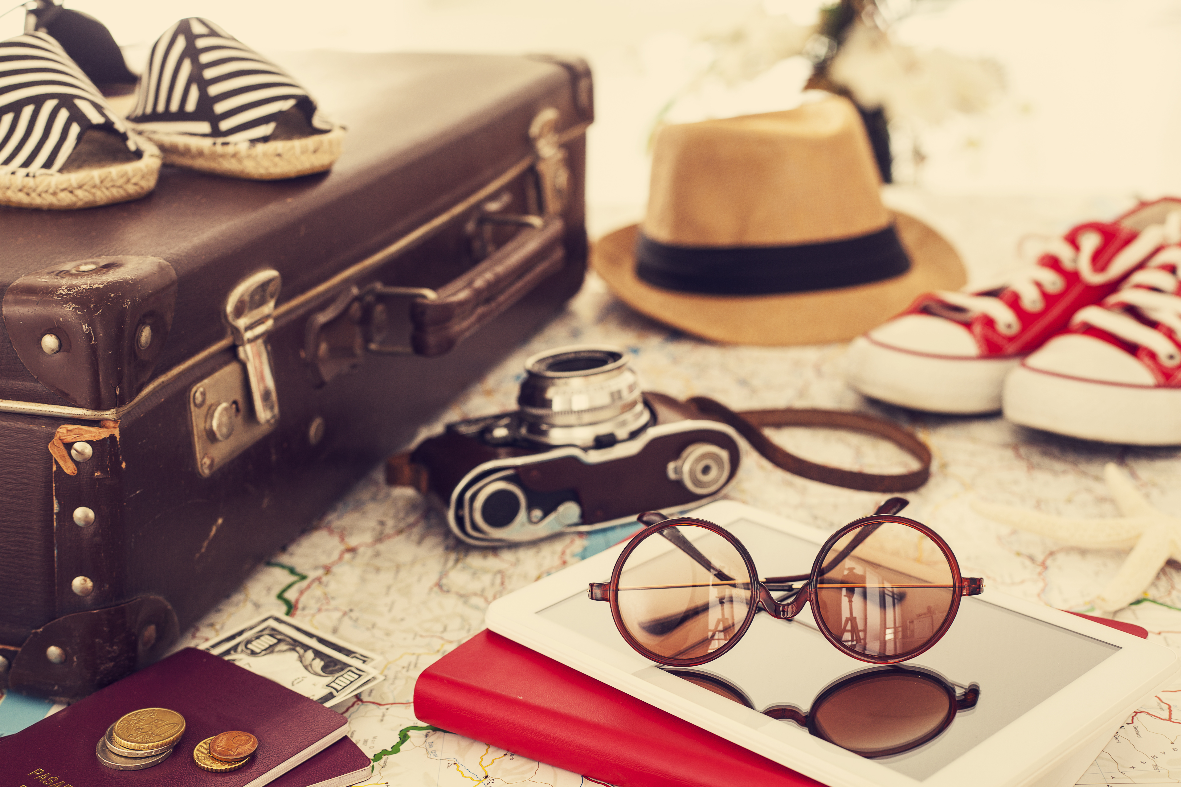 Source: The State of American Vacation 2018, Project: Time Off  https://www.projecttimeoff.com/state-american-vacation-2018
Engagement Increasing, But Still A Challenge
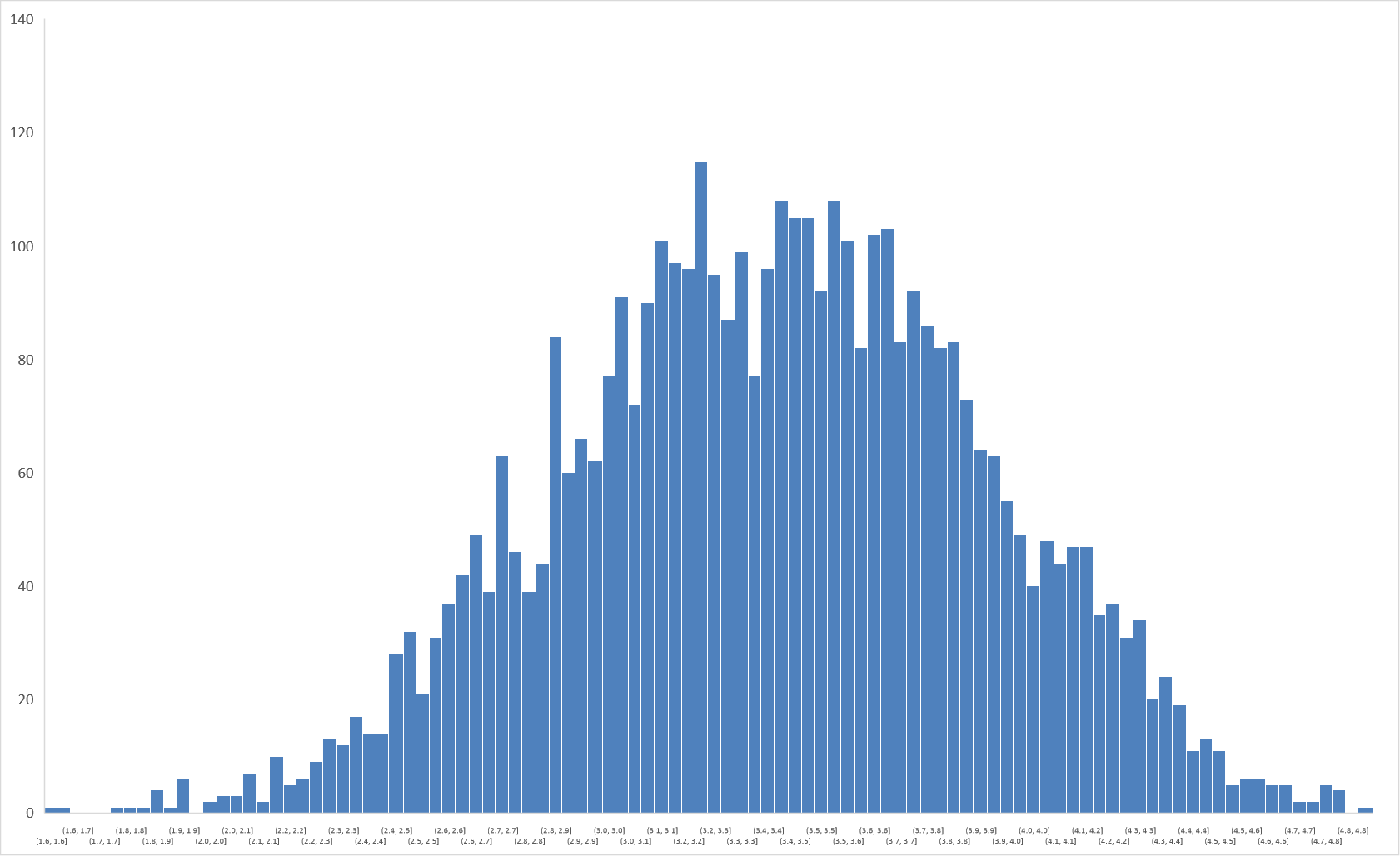 Average 3.38
The Escalating War for Talent 2016:  3.11
2017:  3.22
2018:  3.38

8.7% increase in three years
3
A Learning Renaissance.. In The Flow of Work
16
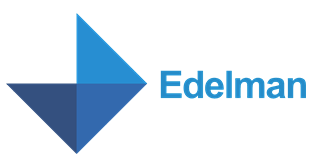 Employees’ Rising Skills Anxiety
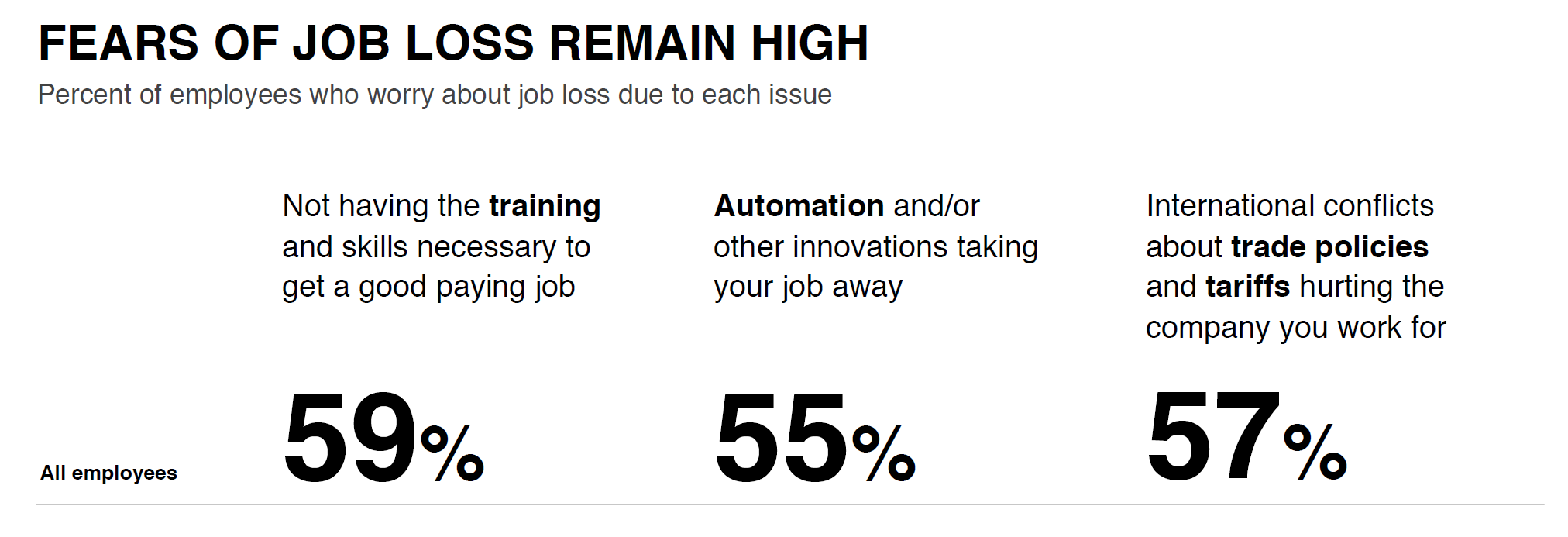 New Skills And Jobs More “Hybrid” Than Ever
Most In-Demand Skills
Management
Sales
Communication
Marketing
Start-ups
Python
Software development
Analytics
Cloud computing
Retail
Most In-Demand Capabilities
Adaptability 
Culture fit
Collaboration
Leadership
Growth potential
Prioritization
Soft Skills
Tech
https://economicgraph.linkedin.com/research/LinkedIns-2017-US-Emerging-Jobs-Report
Increasing Wages and Demand for Soft Skills
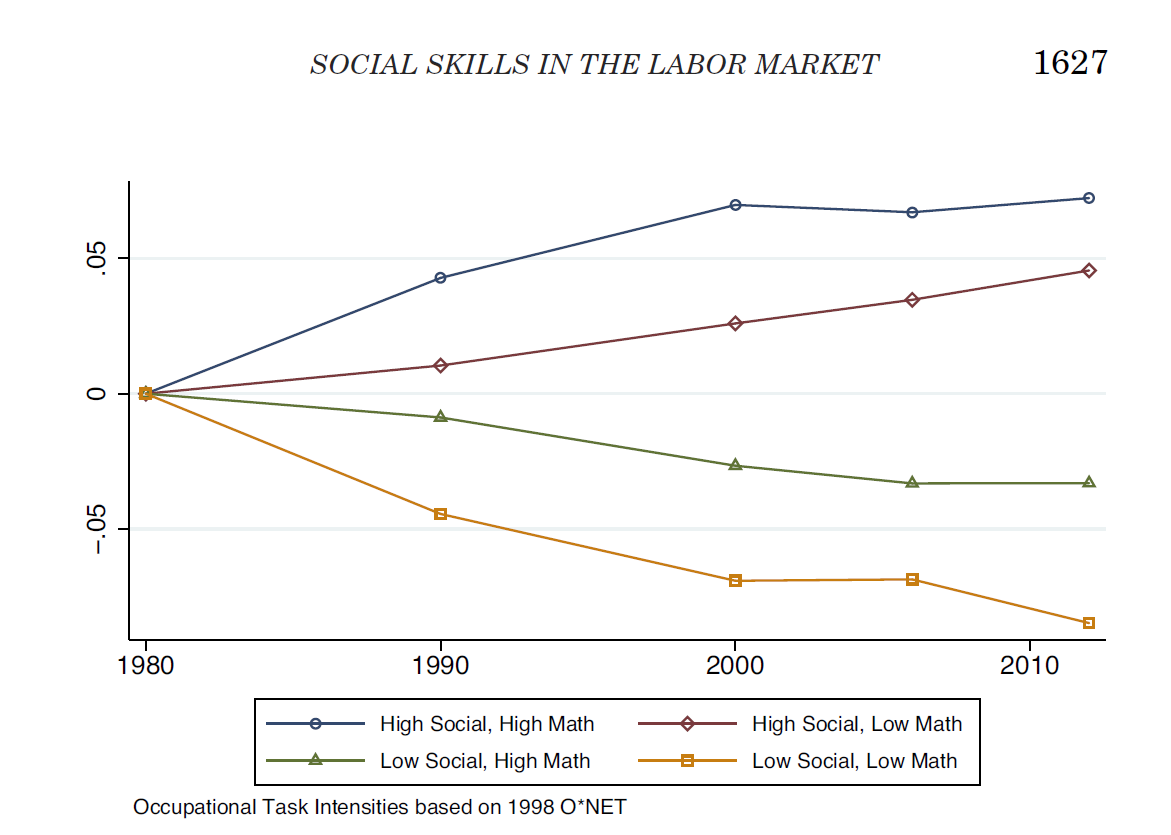 Growth in Wages and Demand1980-2012
The Learning Curve Is The Earning Curve
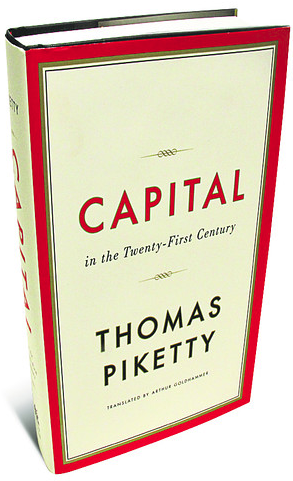 “Over 300 years of economic history, the principal and most enduring mechanism for distribution of wealth and reduction in inequality is the diffusion of skills and knowledge.”
Learning Is Now The Most Important Thing
N=2,800 professionals, Fall 2018, Bersin and LinkedIn Research, 
https://www.linkedin.com/pulse/want-happy-work-spend-time-learning-josh-bersin/
Every Company Is Reskilling … All The Time
Upskilling
Reskilling
Reinvention
Our software engineers need to shift to agile development methodologies.

Our sales teams need to learn to use Salesforce for account development.

Our marketing teams need to learn digital marketing and analytics tools like Marketo
Our software engineers need to shift from client/server to mobile or cloud development.

Our sales teams need to understand integrated vertical solutions

Our marketing teams need to learn SEO and digital advertising tools.
Our software engineers need to learn AI, nudges, and gamification models.

Our sales teams need to become consultants and advisors.

Our marketing teams need to shift to product management and design thinking.
Productivity
Innovation and Growth
Survival
4
The End of HierarchyAgile Goes Mainstream
23
And organizations must redesign themselves
A network of teams
B
A
Shared values and culture

Transparent goals and projects

Free flow of information and feedback

People rewarded for their skills and abilities, not position
C
D
F
G
E
How things work
How things were
How things “are”
Source: Rewriting the rules for the digital age.  2017 Deloitte Global Human Capital Trends
Agile Has Taken Off
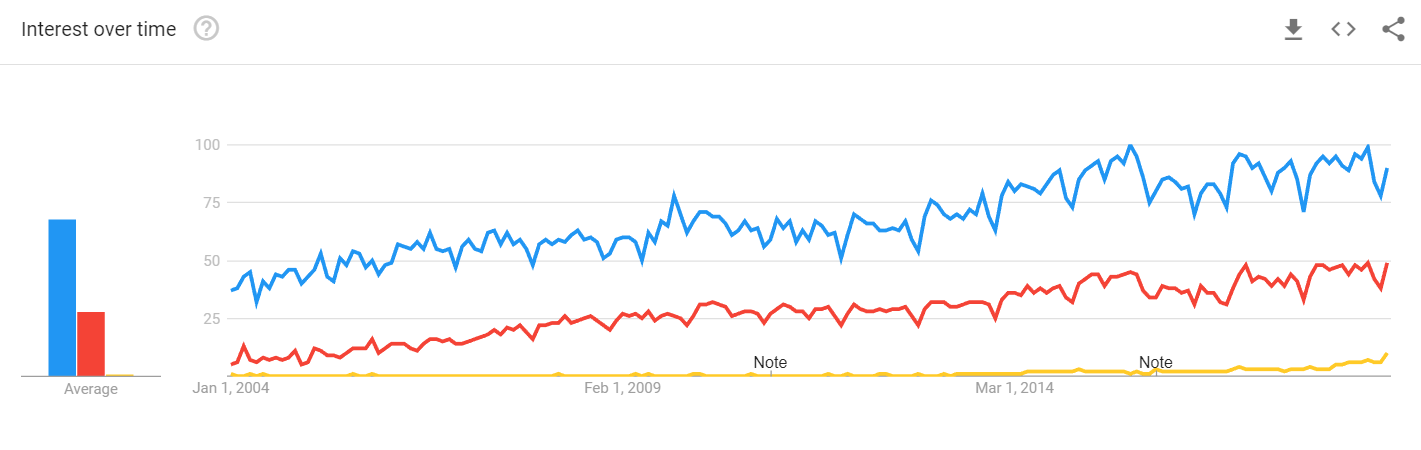 Agile
Scrum
OKR
Agile Org Models Have Arrived: And They Work
More than half see significantperformance improvement
35% of companies are now
Fully or mostly team-based
2019 Deloitte Human Capital Trends, n=1,200+ organizations, publishing in 2019
A New Model for Careers
Traditional
Today
Career development means growth through new experiences
Career development means upward progression
I seek out and findnew opportunities
New positions are offered to me
My manager, mentor, and others help me find job opportunities
My manager helps me plan my career
Development is available to 
everyone
Development focuses on senior leaders
I decide when I’m ready to change roles
My manager decides when I am ready for a new position
Moving to a new position is respected and considered key to growth
Taking a new assignment can be risky
Need For New Career Models
Society’sNeeds and Demands
Successionmanagement
Careerdevelopment
Organization needs
Individualneeds/desires
Values
Desired competencies (knowledge, behavior, skills)
Open positions & opportunities
Strategic initiatives
Desired business outcomes
Annual goals
Individual
Development
Plan (IDP)
Development needs
Mobility
Career aspirations
Strengths
Mission
Vision
Strategic competencies
Performancemanagement
Developmentplanning
Workforce
planning
5
An IntenseThirst for Trust
29
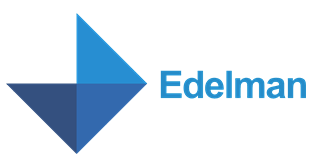 Trust Is The New Business Currency
Edelman Trust Data
Majority believe the system is failing:
Yet
75%
46%Believe
Only48%
Trust myemployer
Trustgovernment
The systemis failing me
https://www.edelman.com/research/2019-trust-barometer-global-results
Income Inequality Accelerates
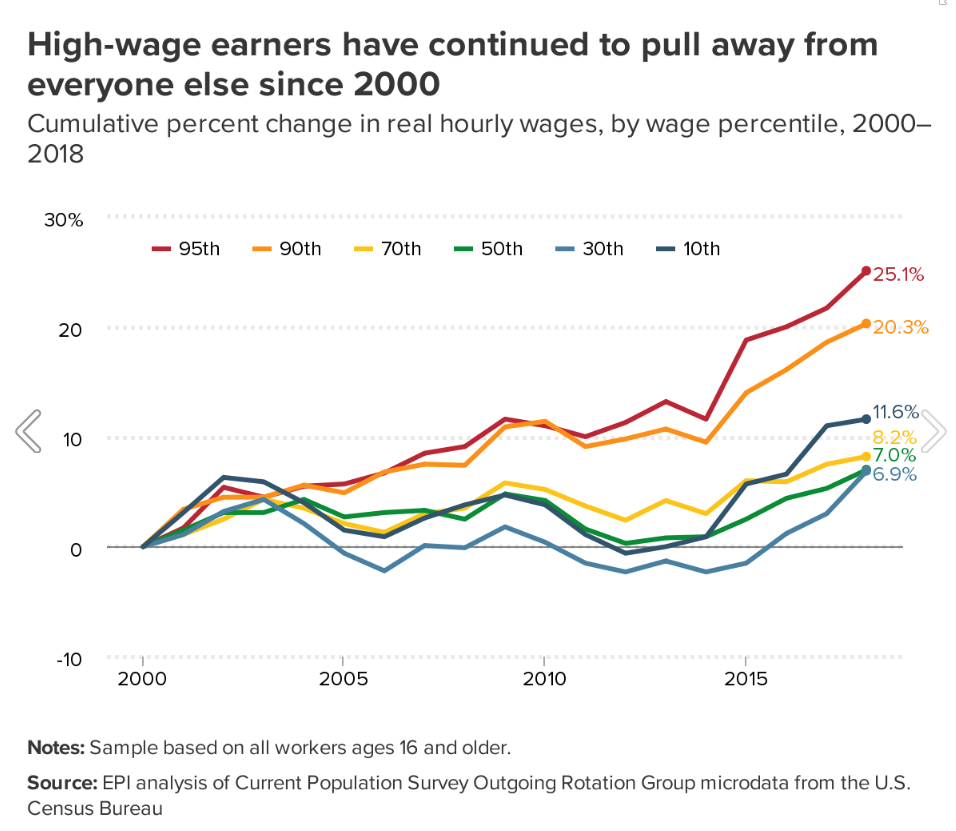 Over the last 30 years in the US, growth in the incomes of the bottom 50% has been zero, whereas incomes in top1% have grown 300%
Eight men now own the same amount of wealth as the poorest half of the world
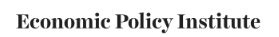 Time To Talk about CEO vs. Employee Wages Too
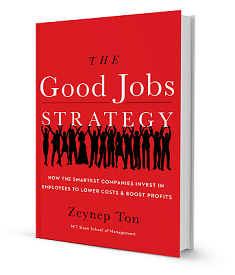 Average US firm CEO pay is 312X median employee pay (November, 2018)

In the largest corporations, the top five officers capture 12% of all annual profits

Four out of six CEOs believe that their top execs are overpaid relative to their performance

Increasing pay in front-line positions directly increases sales and productivity(retail, hospitality, Zeynep Tom)
“Our research showed that after analyzing two years of data from 500 stores, an increase of $1 in payroll increases sales by $4-28 and profit exceeds expense by 40%.”
Lucien Bebchuk and Yaniv Grinstein, “The Growth of Executive Pay,” NBER Working Paper 11443
Francesco Guerrera, “We Are Overpaid, Say US Executives,” Financial Times, October 14, 2007
How Economic Values Have Changed
51% of Millennials have a positive view of Socialism
45% of Millennials have a positive view of Capitalism(drop of 12% in two years)
Over all ages, 56% of Americans favor capitalism(drop from 61% in 2010)
https://news.gallup.com/poll/240725/democrats-positive-socialism-capitalism.aspx
The Case for Social Capital:  World Happiness Research
Research shows need for social cohesion, relationships, and trust
“During my years caring for patients, the most common pathology I saw was not heart disease or diabetes; it was loneliness. Today 40% of adults in America report feeling lonely.”

-Former Surgeon Admiral Vivek Murthy
Source: World Happiness Report, 2018, Heliwell, Sacks, Layard, Cantril Ladder MethodologySeptember 2017 Harvard Business Review, “Work and the Loneliness Epidemic”
The War for Purpose Rages
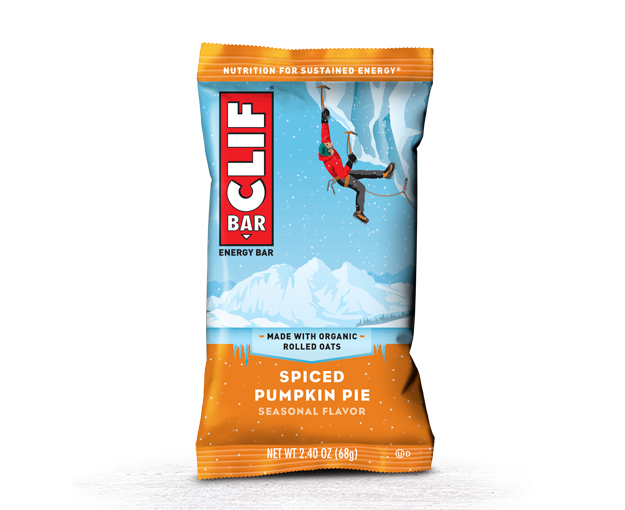 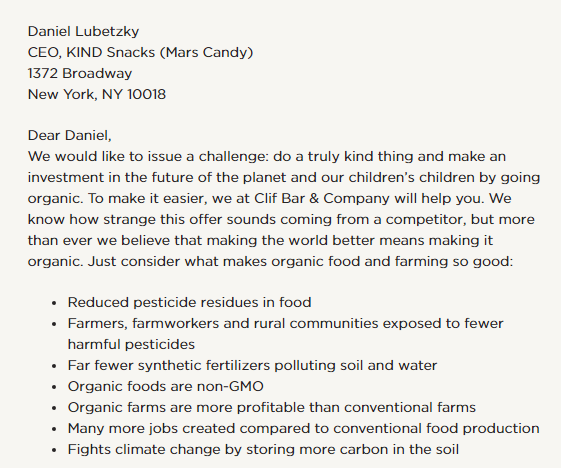 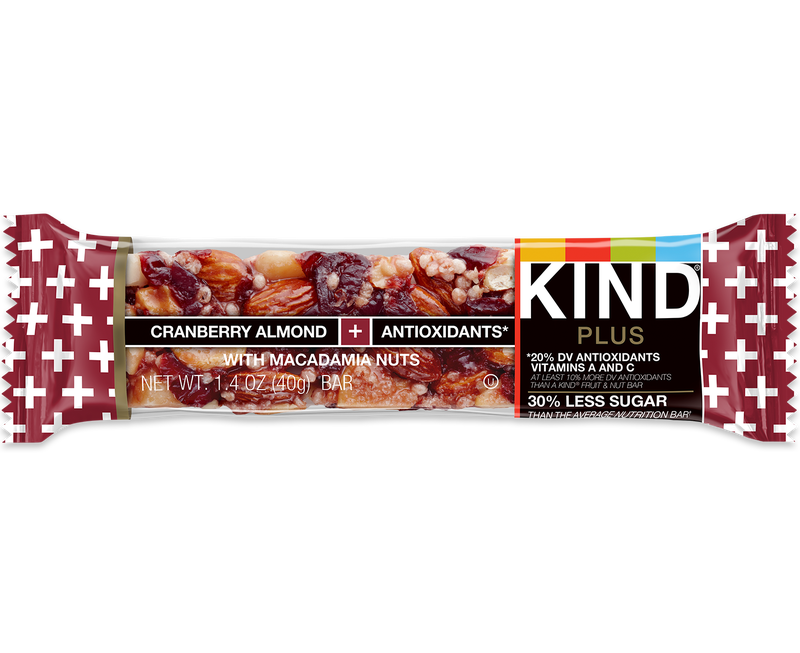 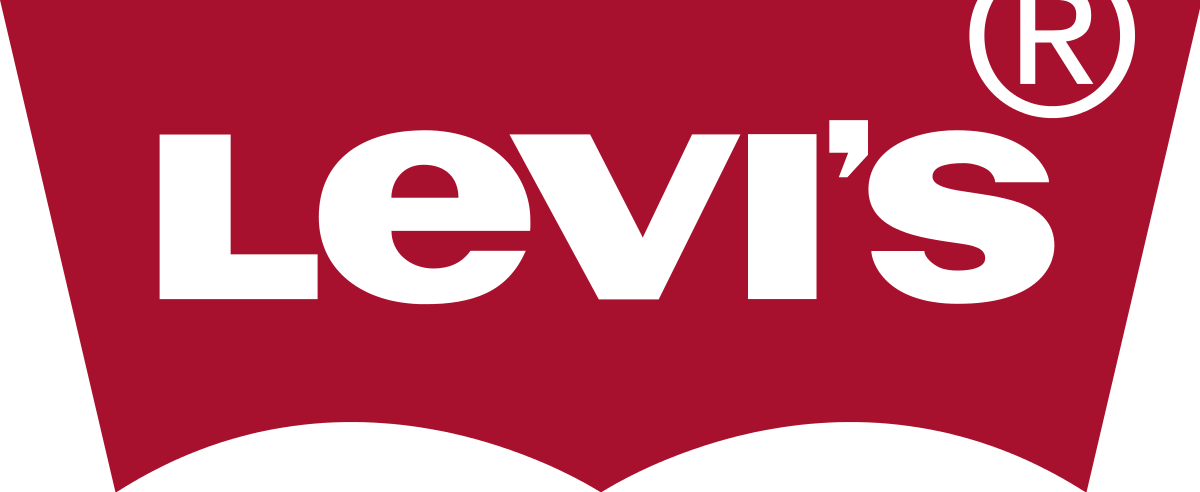 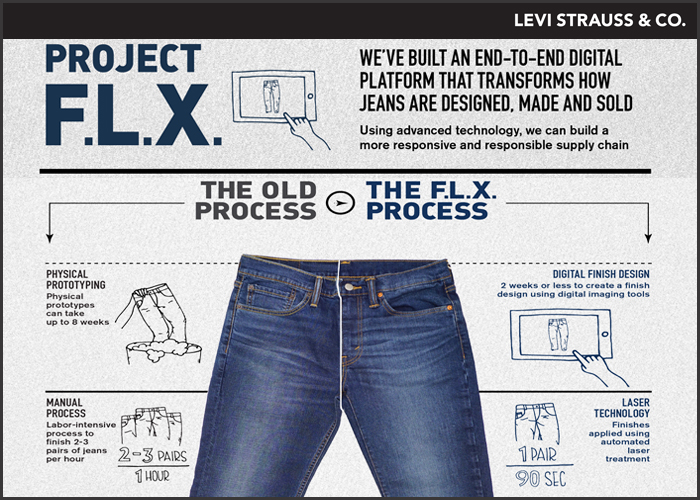 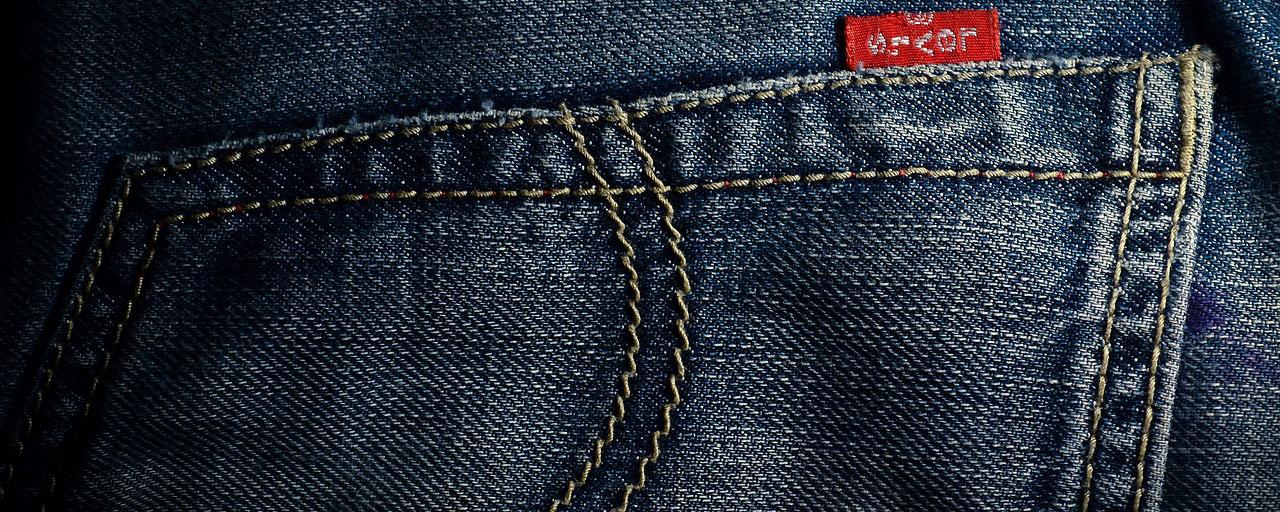 6
How Can 
Technology Help?
37
Distrust & Backlash Against Technology
58% believe tech has failed to protect them from data security threats
60% of Californians believe tech benefits the state, yet
only 38% believe tech benefits me
Over 3/5 of Californians believe tech firms over-focus on profits and are draining local resources for their own benefit
Only 29% believe tech is being transparent and open and 67% believe the industry is “secretive.”
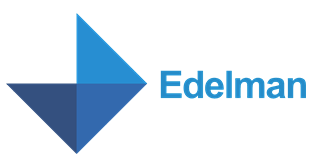 Edelman trust index, California edition, https://www.edelman.com/2018-california-trust-barometer
Shift To Technology That Makes Work Easier
Automated Talent Management
Integrated Talent Management
Engagement, Fit,
Culture, Analytics
Productivity, Performance, Teams
Team & Work Management: Optimizing productivity, alignment, and teams to make work better.
People Management: Focus on culture, engagement, environment, leadership, and fit
Talent Management: Integrated processes and systems, Talent as core to HR and business agenda
Systems of Automation
Practice-driven solutions
Systems of Engagement, Empowerment solutions
Systems of ProductivityIn the Flow of Work
Engage
Automate
Integrate
Engage
Perform
1990s-2000s
2004-2012
2012-2017
2019+
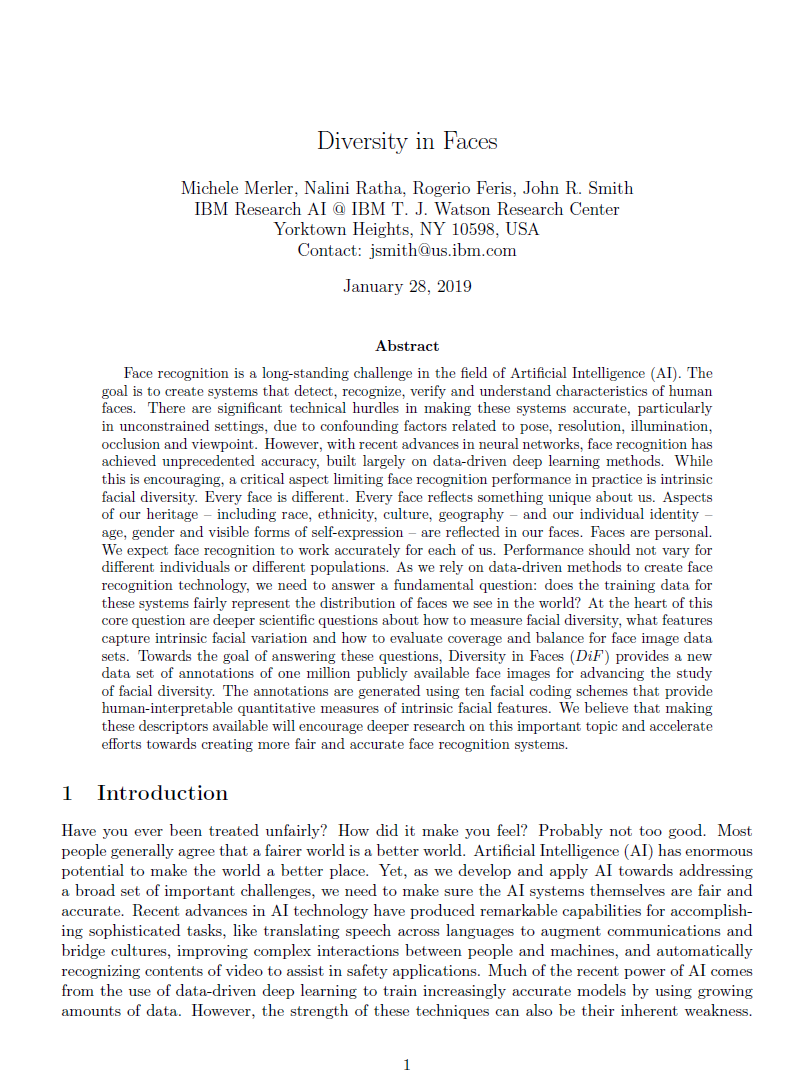 Is AI Becoming Dangerous?68 Dimensions Of Facial Recognition
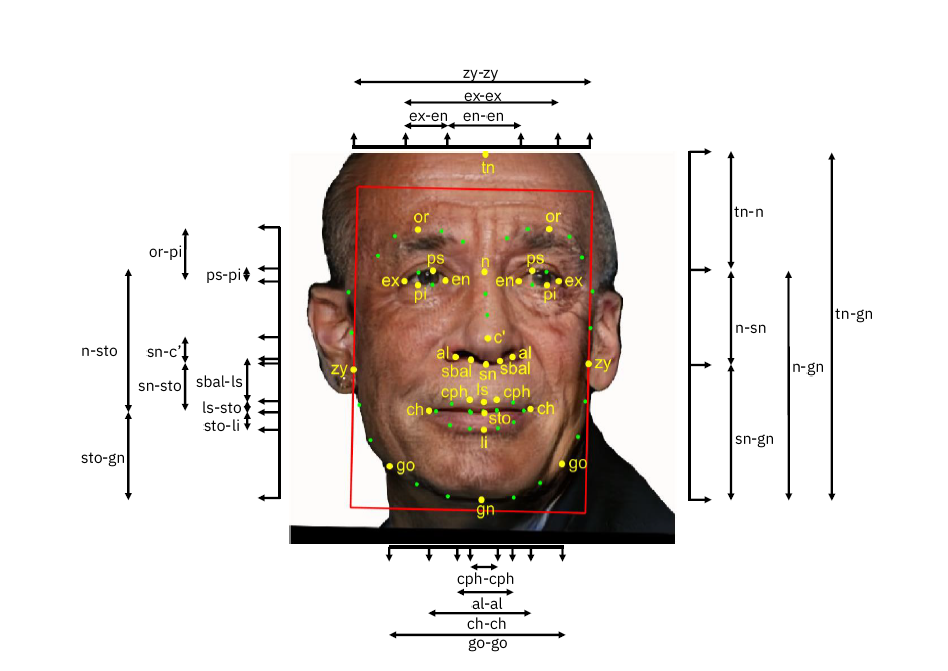 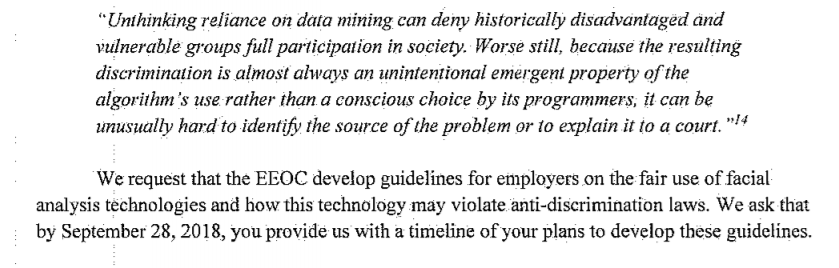 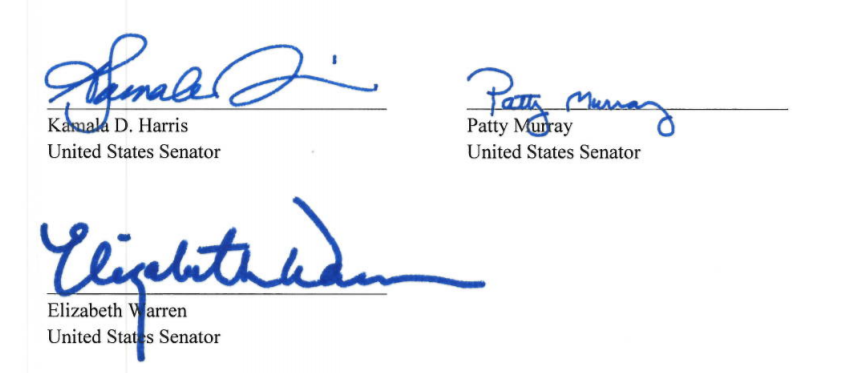 Responsibility and Ethics with AI and Data
Privacy
People Impact
Security
Bias
Is my information private?
Do I know what information is captured?
Can I see the information?
Can I edit or repair information that is incorrect?
Can I be forgotten?
What happens if it is leaked?
Is this information being used to save money or reduce costs?
How will this make people’s work life better?
How will this improve customer satisfaction?
How will this make the workplace or team better?
Is the information encrypted and secure?
Who has access to seeing it?
What are the cyber protections?
What rights do I have for damages if lost?
Does the organization hold itself accountable?
How will my age, gender, race, education, degree, and other demographic information be used?
What safeguards and processes are there to remove bias?
Is the AI auditable?
What studies and tools can I see?
Facebook
CVS
Yahoo
Vizio (TV Sets)
Ashley Madison
Everyone?
Marriott: 500+ Million
Equifax: 147 Million
Under Armor: 150 Million
Target: 110 Million
Quora: 100 Million
Facebook: 50 Million
Amazon – hiring
Credit scores – Experian
Police images – Implicit bias
Mortgages
7
What Can
We Do?
42
Operational
Efficiency
Profit, Growth, 
Financial Engineering
Customer Service,
Employees as Leaders
Mission, Purpose,
Sustainability
Industrial Age
People as Workers
Management by
Objective
Servant Leadership
Work Together
Andrew CarnegieHenry Ford
Jack Welch
Peter Drucker
Howard Schulz
Steve Jobs
Netflix, Google, 
Facebook, Amazon
The Corporation
is King
The Executives
are King
The Teams and 
Team Leaders are Kings
A New Paradigm For Management
The TrustedEnterprise
The Industrial
Corporation
Hierarchical
Leadership
Collaborative
Management
A Networks of Teams
Citizenship, Trust,Growth, Learning
Productivity, Wellness, Responsibility
Empower the
Team
Unilever, Allbirds,
Patagonia, Whole Foods
The Individual, Community, and Team
The People are
King(s)
<1950s
1960s-80s
1990s
2020
Today
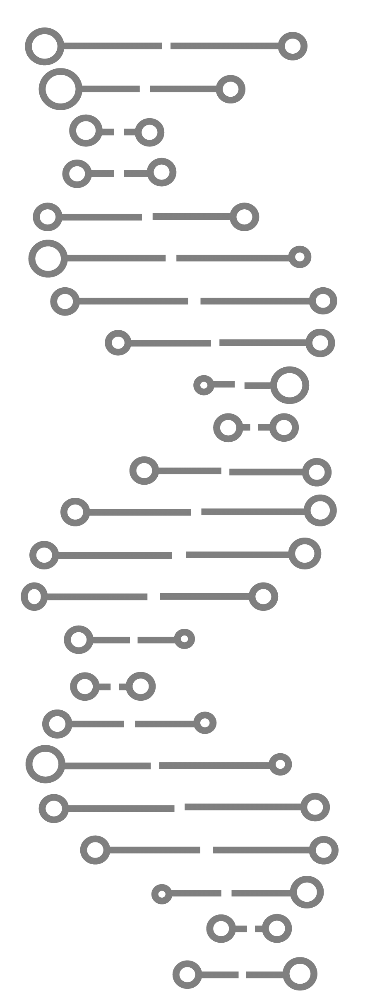 New Breed of Leadership
Continuously innovating
Real time & on-demand
Ongoing shifts in decision rights and power
Modulating risk & security boundaries
Fluidity
Geography agnostic
Like human DNA, Digital DNA carries the 23 underlying instructions, development, functioning, and replication for being “digital’. 

These are expressed as digital traits and characteristics. They are present in all areas of the organization: business models, operating models, customer interaction, organization structure, talent, technology, cyber-security, culture, etc.

There are four levels of Digital Maturity: Exploring, Doing, Becoming, and Being.
Morphing team structures
Intentionally collaborative
Dynamic skill requirements
Changing nature and typology of work
Constant disruption
Increased customer involvement
Democratizing information
Multi-modal operations
Uneven velocity between digital & legacy
Productive mobility (non-traditional workspace options)
Changing mix of traditional & non-traditional stakeholders
Flattening and changing hierarchy
Agility
Continuous ecosystem disruption
Constantly changing decision criteria
Source: 2017 Bersin Predictions, Deloitte Digital DNA
Fail early, fail fast, learn faster
Iterative
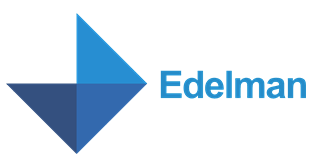 In Today’s Economy, Trust Pays Off
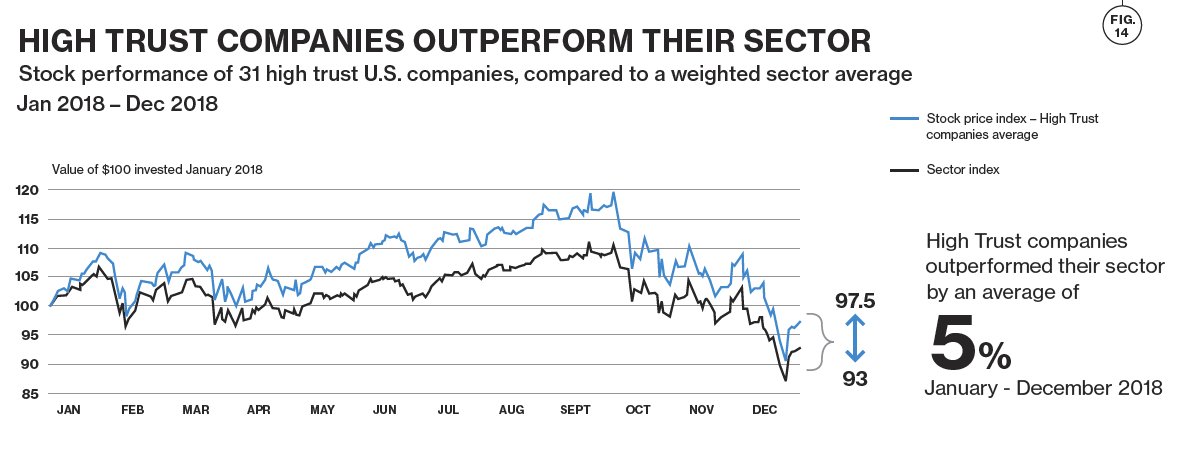 The Future of the FirmAre You Ready?
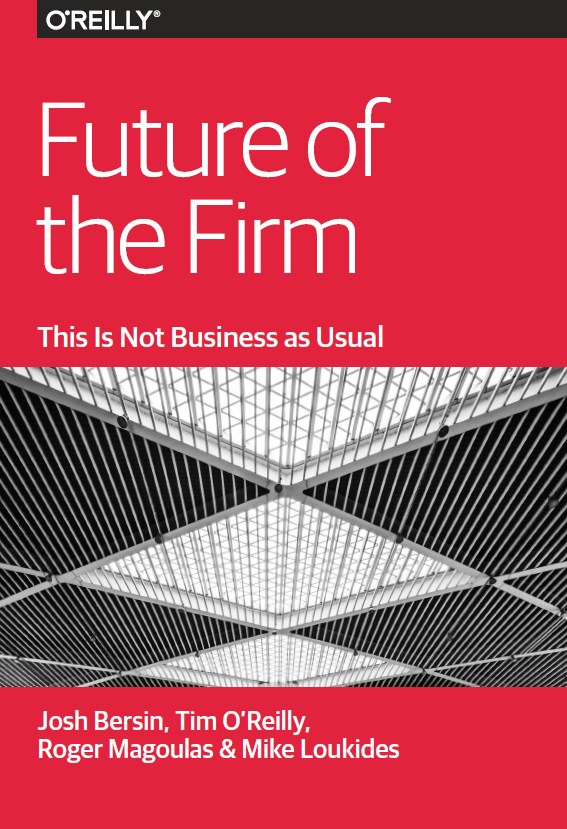 Trust, Responsibility, Credibility, Honesty, and Transparency
The Search for Meaning
New Leadership Models and Generational Change
Big Systemic Thinking
New Kinds of Partnerships Between People and Machines
From Hierarchies to Networks
Free Agency, Personal Brands, and the Evolving Employer/
A New Employee Relationship
Compensation Beyond Pay
Diversity, Inclusion, and Fairness at Work
Board Governance and Diversity
https://www.oreilly.com/business/free/future-of-the-firm.csp
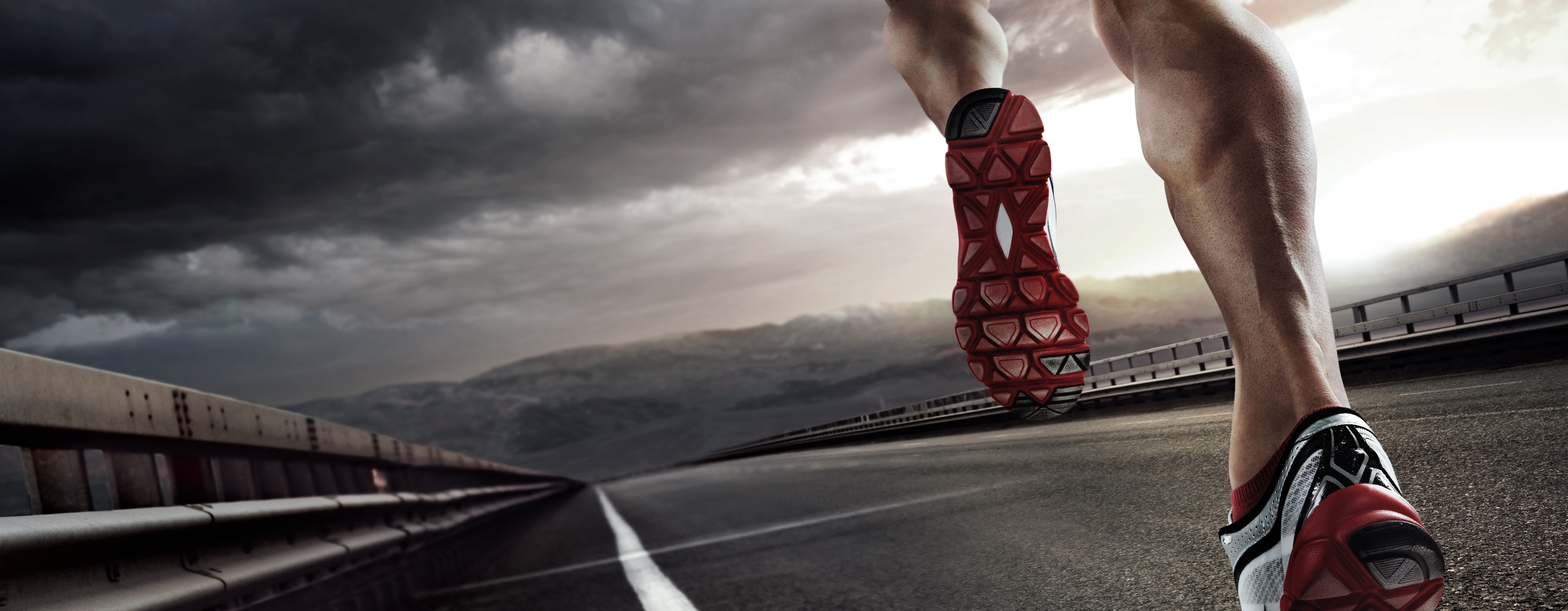 2019:  A Year To Take ActionGet ready for the Future of the Firm – it’s here now.
www.joshbersin.com/predictions